Multi-Way Hash Join Effectiveness
M.Sc Thesis
Michael Henderson

Supervisor Dr. Ramon Lawrence
2
Outline
Motivation
Database Terminology
Background
Joins
Multi-Way Joins
Thesis Questions
Experimental Results
Conclusions
3
Motivation
Data is everywhere
Governments collect data on citizens
Facebook collects data on over 1 billion people
Wal-Mart and Target collect sales data on all their customers
The goal is to make answering the big questions
Possible
Faster
4
Database Terminology: Relations (Tables)
Part Relation
Lineitem Relation
Attribute Names
Tuple/Row
Attribute/Column
The tables are related through their partkey attributes
5
[Speaker Notes: The Lineitem relation is related to Part through the partkey attribute
Splitting the data into relations allows for localized updates.

Relations contain tuples (rows)
Tuples contain attributes (Columns)
Data in the tables is combined using joins to answer questions]
Database Terminology II: SQL
Structured Query Language
Used to ask the database questions about the data
Standardized
Example: SQL for retrieving all rows from the part table
SELECT * FROM Part;
6
Database Terminology III: Join
Joins are used to combine the data in database tables
Joins are slow
We want joins to be faster
7
Background
8
What Makes Queries Slow?
All the data must be read to give an accurate answer
Data is usually much larger than what can fit in memory
Operations such as filtering, ordering, and joins are costly
A join is especially costly
May need to match every row in two tables.  O(n2)
May need to perform many slow disk operations (I/Os)
9
Background: Example Join Query
SELECT * FROM Part p, Lineitem l
WHERE p.partkey = l.partkey;
SQL
p.partkey = l.partkey
Relational Algebra
Part
Lineitem
Join Results
10
Nested Loop Join
11
Dynamic Hash Join
Hash Function: partition = (partkey - 1 mod 3) + 1
Three Part Partitions
= (1 - 1 mod 3) + 1 = 1
= (3 - 1 mod 3) + 1 = 3
= (2 - 1 mod 3) + 1 = 2
Saved to disk
12
Dynamic Hash Join
Hash Function: partition = (partkey - 1 mod 3) + 1
= (1 - 1 mod 3) + 1 = 1
= (3 - 1 mod 3) + 1 = 3
= (2 - 1 mod 3) + 1 = 2
Three Lineitem Partitions
13
Dynamic Hash Join
14
Join Three Tables
SELECT A.a_key, B.b_key, C.c_key FROM A, B, C
WHERE A.a_key = B.a_key AND A.a_key = C.a_key;
Left Deep Plan
Right Deep Plan
A.a_key = C.a_key
A.a_key = C.a_key
C
C
A.a_key = B.a_key
A.a_key = B.a_key
B
A
B
A
15
Multi-way Hash Joins
Join multiple relations at the same time
Shares memory across the entire join
Produces a result by combining tuples from all relations
Do not have to repartition intermediate results
Less disk operations
Multi-way Plan
A.a_key = B.a_key and A.a_key = C.a_key
B
C
A
16
[Speaker Notes: Avoid intermediate results
Avoid multiple partitioning steps
Can avoid some slow disk input and out operations (I/Os)
Can use memory more efficiently than multiple binary joins]
Hash Teams
Multi-way hash join
Hash teams joins relations on a common attribute
17
[Speaker Notes: Builds hash tables for n – 1 relations in the build phase]
Hash Teams Example
SELECT A.a_key, B.b_key, C.c_key FROM A, B, C
WHERE A.a_key = B.a_key AND A.a_key = C.a_key;
18
Partitioning A and B
Hash Function: partition = (a_key - 1 mod 3) + 1
= (1 - 1 mod 3) + 1 = 1
= (3 - 1 mod 3) + 1 = 3
= (2 - 1 mod 3) + 1 = 2
Partitions
19
Partitioning A and B
Hash Function: partition = (a_key - 1 mod 3) + 1
= (1 - 1 mod 3) + 1 = 1
= (3 - 1 mod 3) + 1 = 3
= (2 - 1 mod 3) + 1 = 2
Partitions
20
Processing C
Hash Function: partition = (a_key - 1 mod 3) + 1
Disk Partitions
21
Processing C
Hash Function: partition = (a_key - 1 mod 3) + 1
Disk Partitions
22
Generalized Hash Teams (GHT)
Extends Hash Teams
Does not need the join attributes to be the same
Uses indirect partitioning
Needs an in-memory map to indirectly join relations
23
GHT Partition Maps
Uses join memory
Use a bitmap to approximate mapping to reduce memory requirements
Needs a bitmap for each partition
Bitmaps introduce mapping errors that cause tuples to be mapped to multiple partitions (false drops)
False drops add I/O and Processing cost
24
GHT Example
SELECT c.custkey, o.orderkey, l.partkey FROM Customer c, Orders o, Lineitem l
WHERE c.custkey = o.custkey AND o.orderkey = l.orderkey;
25
[Speaker Notes: This join does not use common attributes (prev ex a_key)]
GHT Customer Partitions
Hash Function: partition = (custkey - 1 mod 3) + 1
26
Orders Partitions and Bitmap
Hash Function:
partition = (custkey - 1 mod 3) + 1
Index = (orderkey +1) mod 4
27
[Speaker Notes: The bitmap is built while partitioning Orders on custkey
For each tuple we check to see which orderkey attributes map to custkey attributes and set the bit in the bitmap
Index = (orderkey + 1) mod 4

1,1 = 1,2
2,2 = 2,3
3,3 = 3,0
4,1 = 1,1
5,2 = 2,3]
Orders Partitions and Bitmap
28
[Speaker Notes: The bitmap is built while partitioning Orders on custkey
For each tuple we check to see which orderkey attributes map to custkey attributes and set the bit in the bitmap
Index = (orderkey + 1) mod 4

1,1 = 1,2
2,2 = 2,3
3,3 = 3,0
4,1 = 1,1
5,2 = 2,3]
Lineitem Partitions with False Drops
Index = (orderkey +1) mod 4
False Drop
False Drop
False Drop
29
[Speaker Notes: 3 False drops]
Joining the Partitions
False Drop
30
[Speaker Notes: 3 False drops]
SHARP
Limited to star joins
Looks like a star
All tables related to a central table
31
SHARP Example
SELECT * FROM Customer c, Product p, Saleitem s
WHERE c.id = s.c_id AND p.id = s.p_id;
32
SHARP Example Partitions
Hash Function: partition = (id - 1 mod 2) + 1
33
[Speaker Notes: Can fit two tuples of each relation in memory

2 partitions of Customer and 3 partitions of Product]
SHARP Example Partitions
Hash Function: partition = (id - 1 mod 3) + 1
34
[Speaker Notes: Can fit two tuples of each relation in memory

2 partitions of Customer and 3 partitions of Product]
SHARP Example Partitions
c_id mod 2 = 1
c_id mod 2 = 0
p_id mod 3 = 1
p_id mod 3 = 2
p_id mod 3 = 0
35
[Speaker Notes: Need 6 multi-dimensional partitions for Saleitem]
SHARP Partition Combinations
For each partition i of Customer
  For each partition j of Product
    probe with partition i,j of Saleitem
    output matches between Customeri, Productj, and Saleitemi,j
Customer1, Product1, and Saleitem1,1
Customer1, Product2, and Saleitem1,2
Customer1, Product3, and Saleitem1,3
Customer2, Product2, and Saleitem2,1
Customer2, Product2, and Saleitem2,2
Customer2, Product3, and Saleitem2,3
36
SHARP Join
37
SHARP Join
38
Multi-Way Join Summary
39
Thesis Questions
The study seeks to answer the following questions:
Q1: Does Hash Teams provide an advantage over DHJ?
Q2: Does Generalized Hash Teams provide an advantage over DHJ?
Q3: Does SHARP provide an advantage over DHJ?
Q4: Should these algorithms be implemented in a relational database system in addition to the existing binary join algorithms?
40
Multi-Way Join Implementation
Performance is implementation dependent
Multiple implementations were created
PostgreSQL http://www.postgresql.org/
Standalone C++
Verified the results in another environment
41
[Speaker Notes: PostgreSQL is an Open Source, Enterprise class RDBMS that contains Query planner and optimizer, Memory manager, Implementations of binary join algorithms

Standalone implemenatation allows for directly comparing multi-way join algorithms with DHJ in a strictly controlled environment.
The algorithms are isolated from the system doesn’t have the overhead of PostgreSQL
Everything was built from scratch]
Experimental Results
42
PostgreSQL Results
All experiments were performed by comparing the multi-way join against the built-in hash join
Hybrid Hash Join (HHJ)
Data was based on 10GB TPC-H benchmark data
Generated using Microsoft’s TPC-H generator
ftp.research.microsoft.com/users/viveknar/tpcdskew
43
TPC-H Relations
44
Hash Teams in PostgreSQL
Performed 3-way join on the Orders relation using direct partitioning
45
[Speaker Notes: Always 12-15% faster
Performs few I/Os
Saves a partitioning step
Doesn’t produce intermediate tuples]
Generalized Hash Teams in PostgreSQL
Indirect partitioning with a join on Customer, Orders, and Lineitem
Tested using multiple mappers
Bitmap
Exact
46
Generalized Hash Teams in PostgreSQL
47
[Speaker Notes: HHJ is PostgreSQL hash join

Performs fewer I/Os
No hybrid step means GHT will write everything to disk
Not always faster than PostgreSQL
Map size makes a big difference
Poor results with a small map]
SHARP in PostgreSQL
Star join using Part, Orders, and Lineitem
48
[Speaker Notes: 5-30% faster than PostgreSQL hash join
50-100% fewer I/Os
Performed slower at very small memory sizes]
Standalone C++ Results
Uses same TPC-H data as the PostgreSQL experiments
49
Standalone C++ Hash Teams
Performed 3-way join on the Orders relation using direct partitioning
50
Standalone C++ Generalized Hash Teams
Indirect partitioning with a join on Customer, Orders, and Lineitem
Tested using bitmap mapper
Tested GHT by 
Not counting mapper memory
Counting mapper memory for small memory sizes
Varying the amount of memory available for the mapper
51
GHT Map Memory Not Counted
52
[Speaker Notes: GHT performs few I/Os
GHT is slower until there is a large difference in I/Os 
GHT performs more hashing because of the map
GHT needs to look up partitions using the map]
GHT at Small Memory Sizes
53
[Speaker Notes: Map memory is counted against the join

Map uses a lot of the available memory
GHT has an extremely large number of false drops when memory is low causing very high I/Os
GHT is not faster than DHJ]
GHT and Bitmap Size
54
[Speaker Notes: Compared GHT at different map sizes
Once the map size gets too small the time for the join grows significantly
False drops increase to many times the number of Lineitem tuples]
Standalone C++ SHARP
Star join using Part, Orders, and Lineitem
55
Conclusions
56
Thesis Questions
Q1: Does Hash Teams provide an advantage over DHJ?
Q2: Does Generalized Hash Teams provide an advantage over DHJ?
Q3: Does SHARP provide an advantage over DHJ?
Q4: Should these algorithms be implemented in a relational database system in addition to the existing binary join algorithms?
57
Does Hash Teams provide an advantage over DHJ?
Yes
Performs fewer I/Os than DHJ
Evaluates Queries Faster
Uses memory more efficiently
Performs fewer partitioning steps
Queries that can use Hash Teams are very limited in practice.
In many cases a traditional sort-merge join would be more efficient
Hash Teams is much more complex to implement and maintain
58
Does Generalized Hash Teams provide an advantage over DHJ?
Sometimes
When GHT performs fewer I/Os
Performance is bad when there are a lot of false drops
Much more complex than DHJ or Hash Teams
Mapper can hurt performance
59
Does SHARP provide an advantage over DHJ?
Yes
Performs fewer I/Os
Evaluates queries quicker
Uses memory more efficiently
Fewer partitioning steps
Limited to star queries
More complex to implement and maintain
60
Should these algorithms be implemented in a relational database system?
Hash teams should not be implemented.
Too limited in use
Microsoft removed support for Hash Teams from SQL Server 2003
Generalized Hash Teams should not be implemented.
GHT can be much slower than DHJ
Mapper makes GHT much more complex to implement and maintain
SHARP should be implemented.
Shows a significant performance advantage
Star queries are commonly used in data warehousing
61
Future Work
Experiments with the algorithms on different data sets
Experiments with larger numbers of relations
Extend Hash Teams and GHT implementations to support GROUP BY to see if it makes them more useful
62
Thank You
63
Appendix
64
TPC-H Relations http://www.tpc.org/tpch/
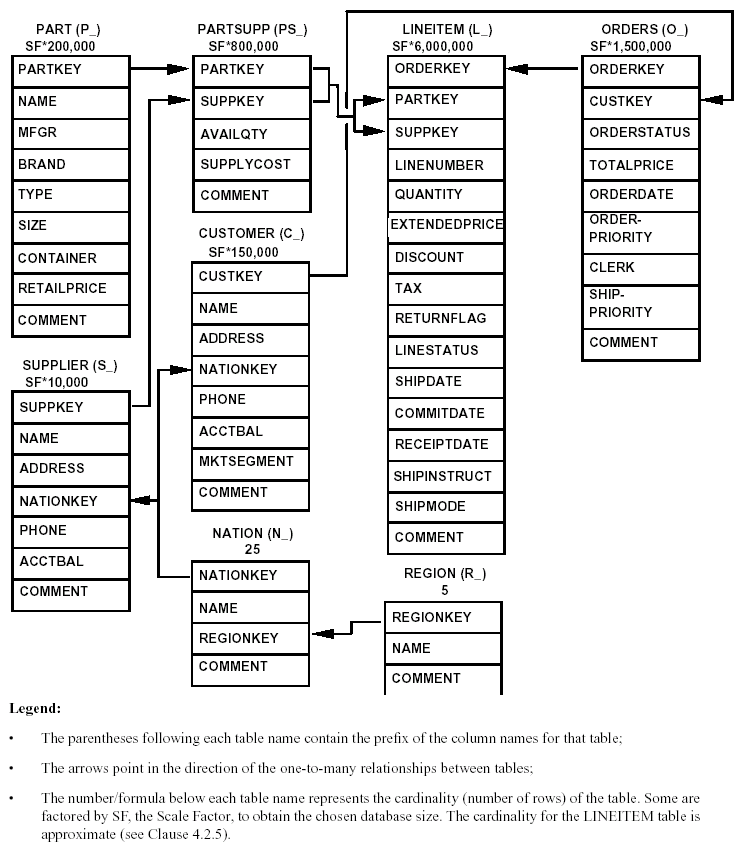 65